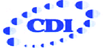 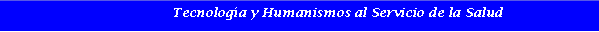 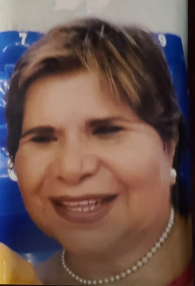 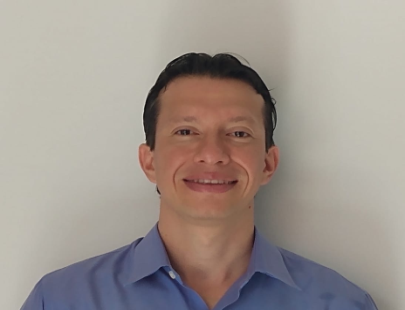 COMITÉ DE ÉTICA EN INVESTIGACIÓN BIOMÉDICA DEL CDI
MIREYA NIÑO CÁRDENAS
Doctora en Derecho
Especialista en Derecho Laboral y Seguridad Social

REPRESENTANTE DE LA COMUNIDAD
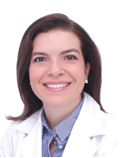 ANDRÉS MAURICIO DELGADO MEZA
Filósofo
Magíster en Psicología

VICEPRESIDENTE
MARÍA AZUCENA NIÑO TOVAR
Pediatra Neonatóloga
Especialista en Bioética

PRESIDENTE
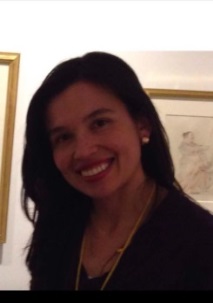 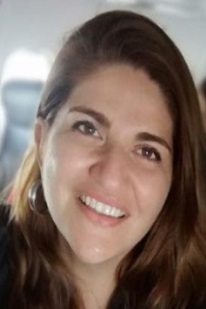 RUTH CELENE AVENDAÑO ARDILA
Enfermera 
Especialista en Epidemiología
 Especialista en Enfermería
Nefrológica  y urológica

SECRETARÍA
DIANA JIMENA CANO ROSALES
Médica Cirujana
Internista Neumóloga
Especialista en Docencia Universitaria

MIEMBRO GENERAL
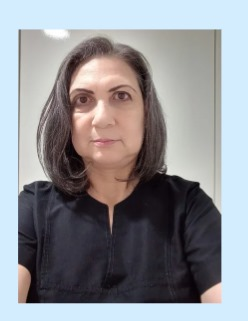 LUZ ADRIANA MORENO PÉREZ
Psicóloga

MIEMBRO GENERAL
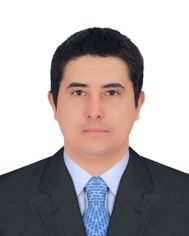 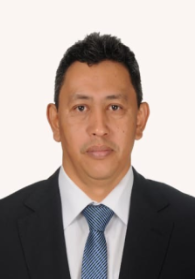 VLADIMIR PLATA CHÁVEZ
Ingeniero Químico
Doctor en Ingeniería Química   

MIEMBRO GENERAL
DARÍO ROBERTO BENÍTEZ 
Químico Farmacéutico

MIEMBRO GENERAL